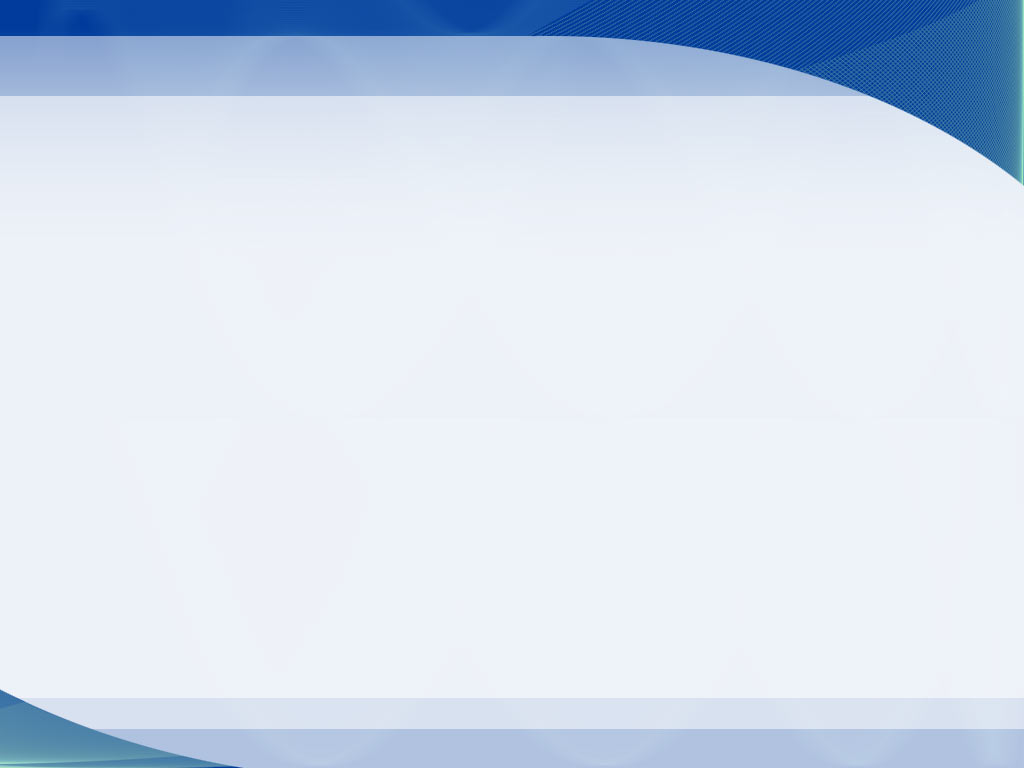 Random Number Generation
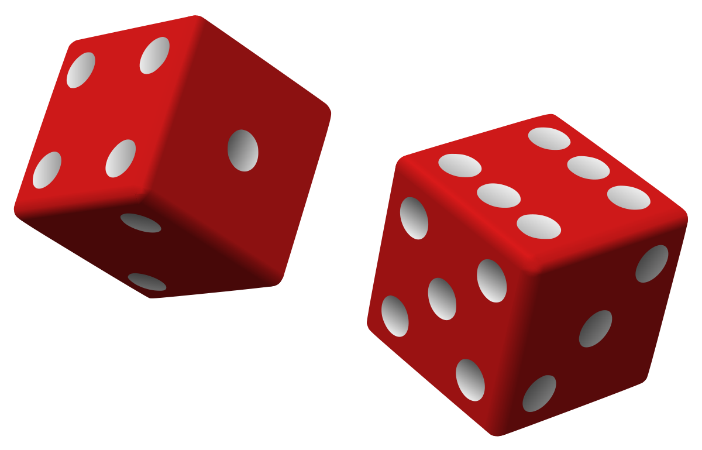 CMPE220 DISCRETE COMPUTATIONAL STRUCTURES
ANIL DOYRAN / 2020700051
20.01.2021
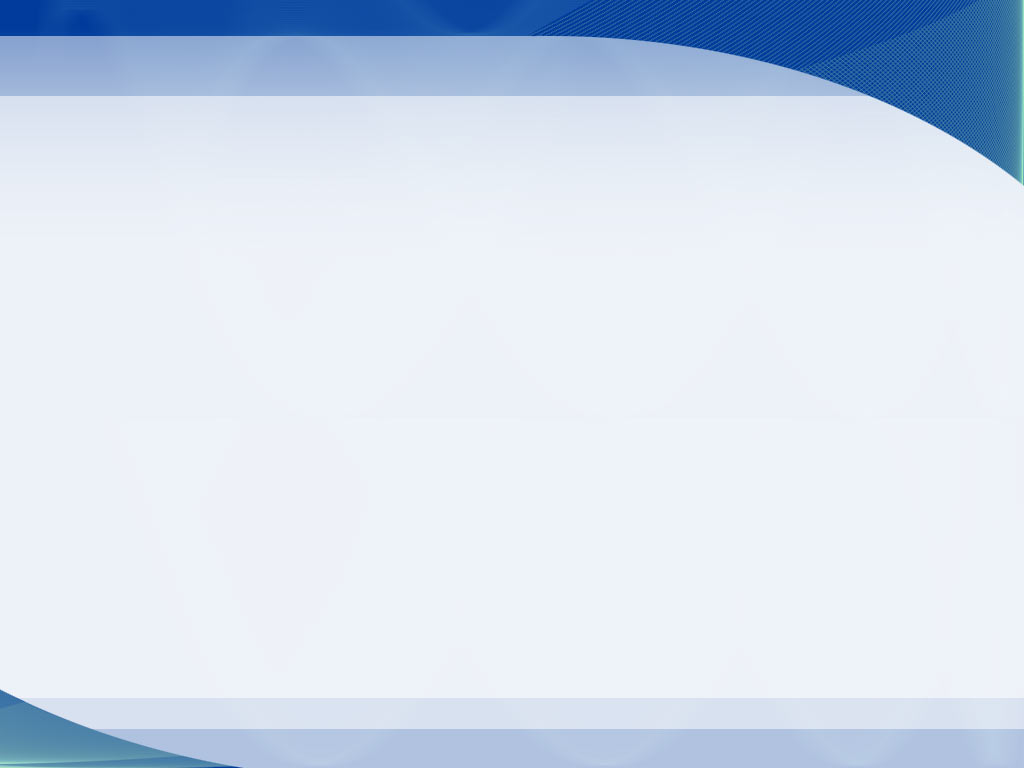 Entropy Source
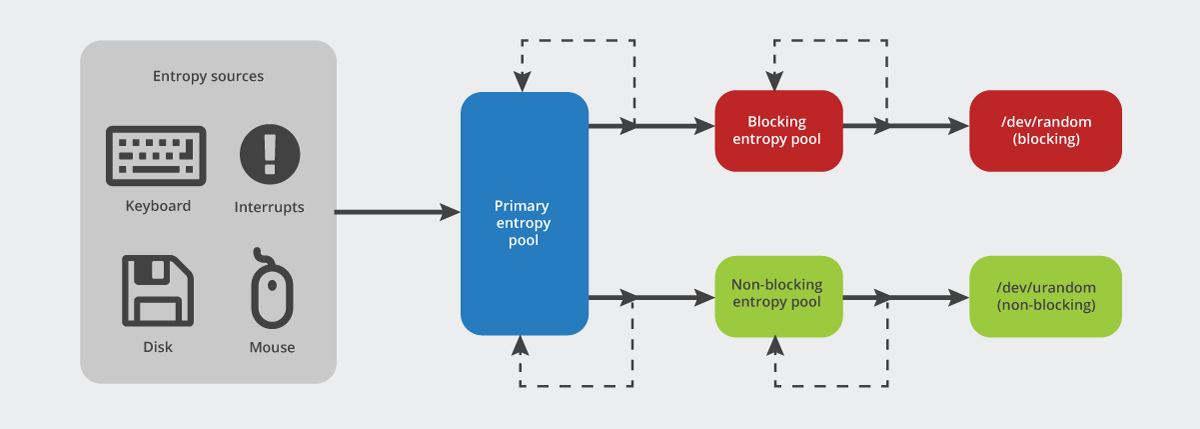 Reference: https://blog.cloudflare.com/ensuring-randomness-with-linuxs-random-number-generator/
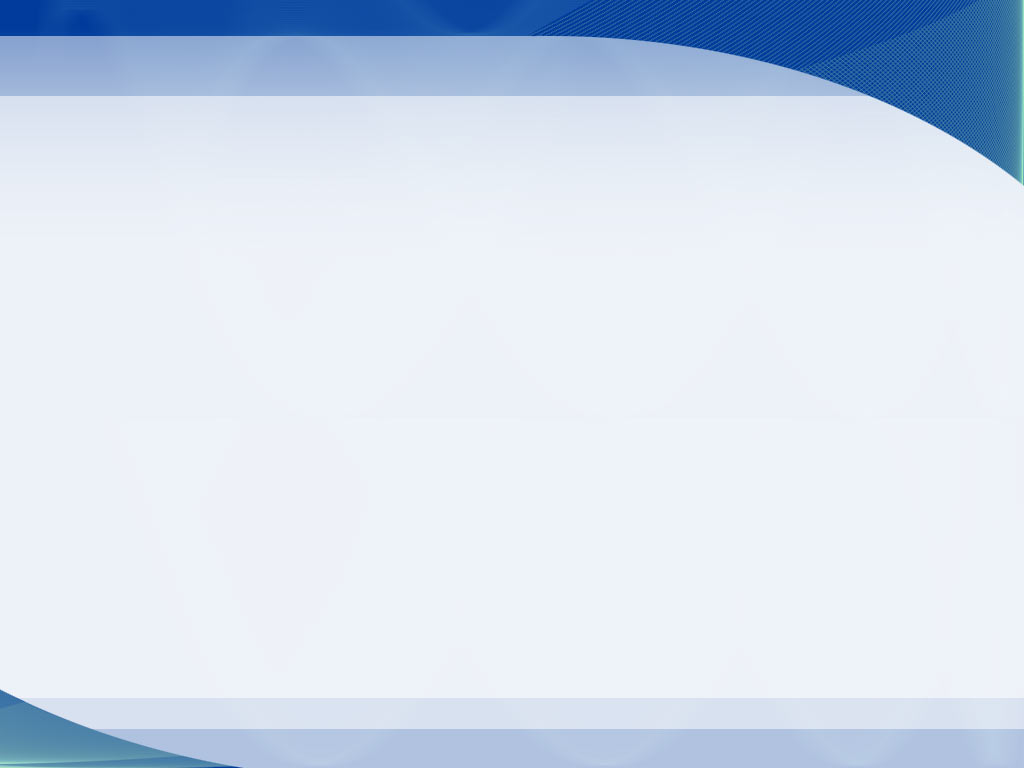 Entropy Source
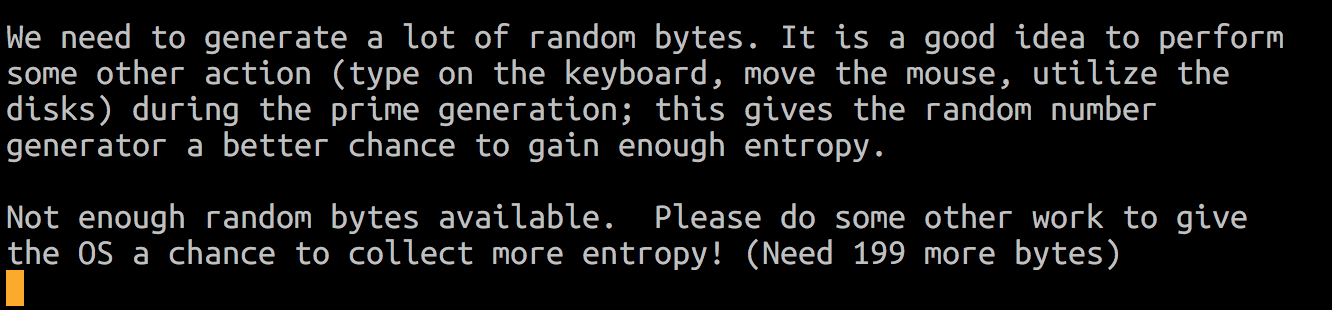 Reference: https://ensan.net/wp-content/uploads/2020/05/random-bytes-entropy.png
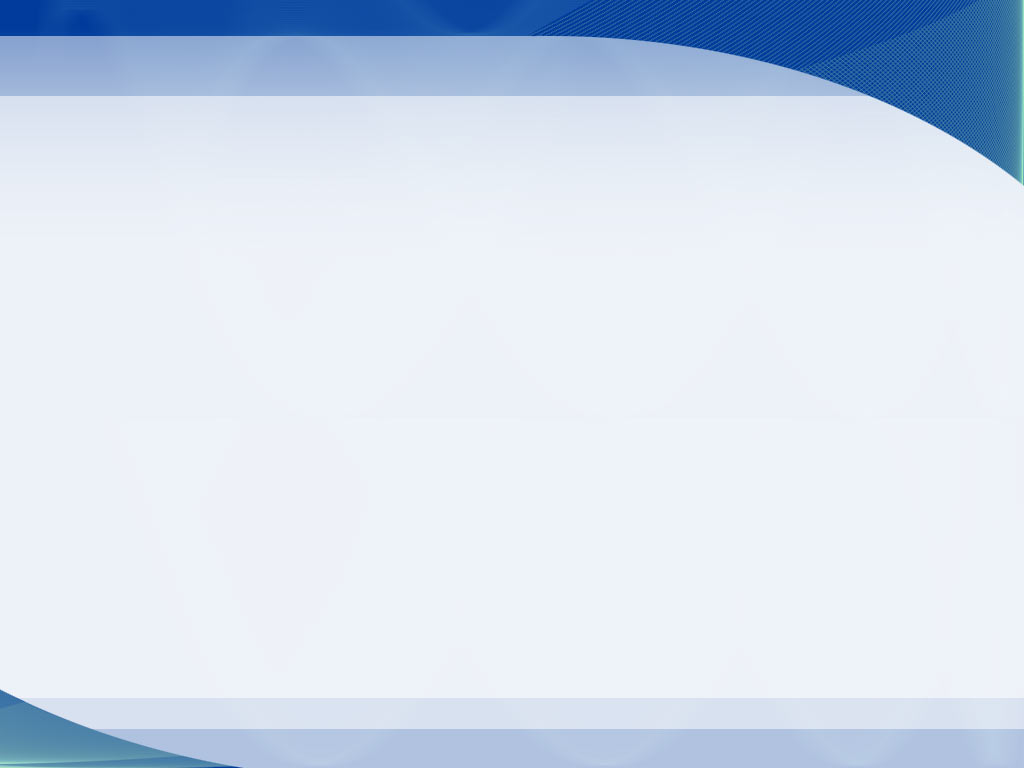 PRNG (Pseudorandom Number Generator)
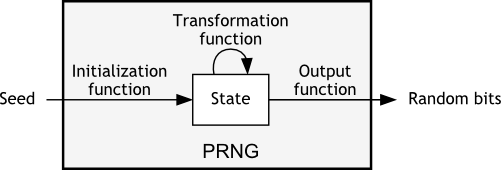 Reference: https://pit-claudel.fr/clement/blog/how-random-is-pseudo-random-testing-pseudo-random-number-generators-and-measuring-randomness/
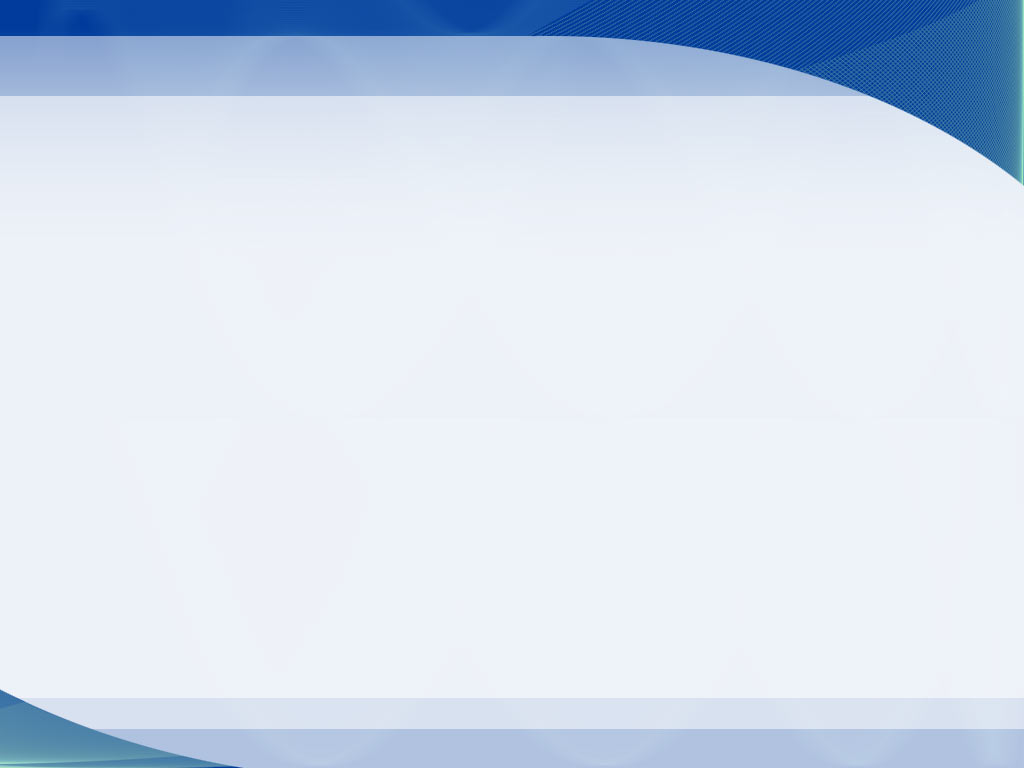 TRNG (True Random Number Generator)
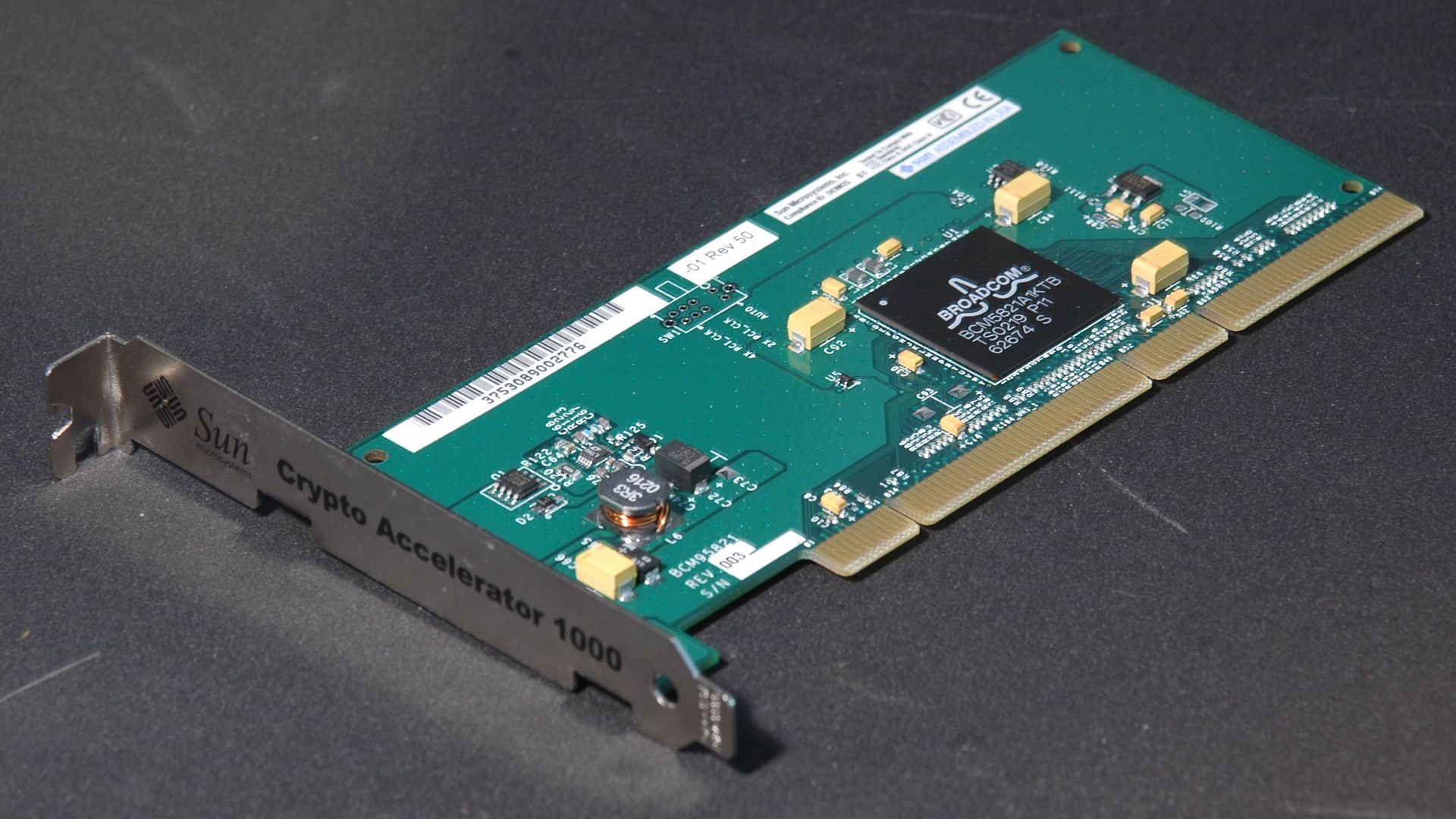 TLS Accelerator Computer Card uses a hardware random number generator to generate cryptographic keys to encrypt data sent over computer networks
Reference: https://en.wikipedia.org/wiki/Hardware_random_number_generator#/media/File:Sun-crypto-accelerator-1000.jpg
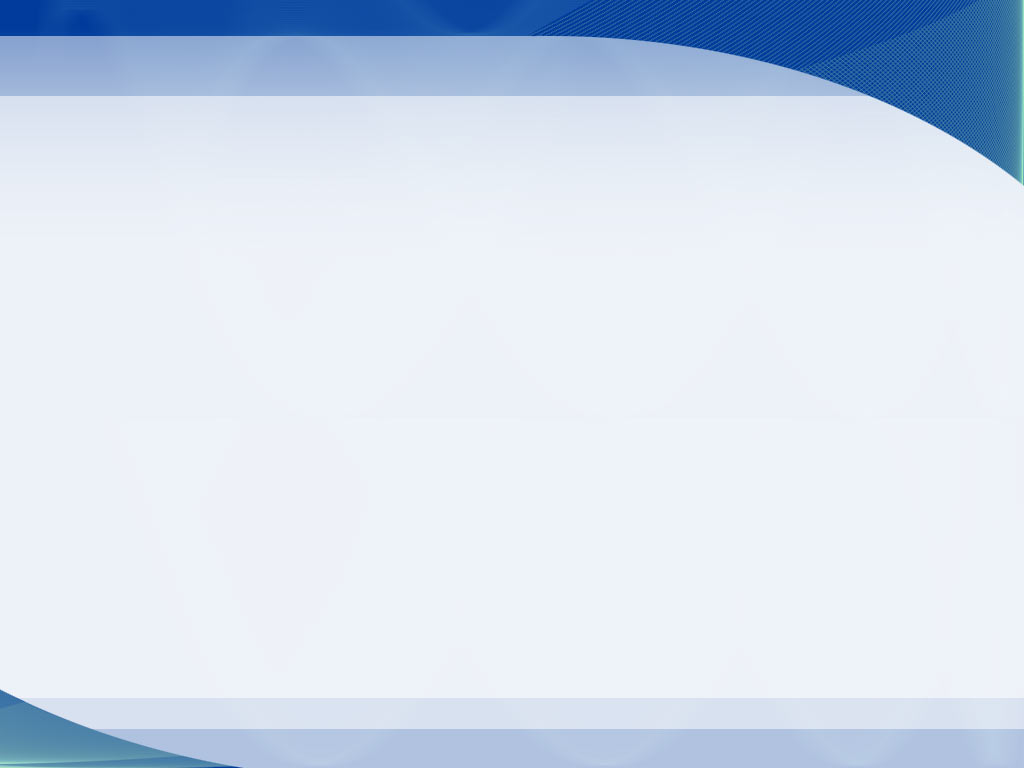 PRNG vs. TRNG
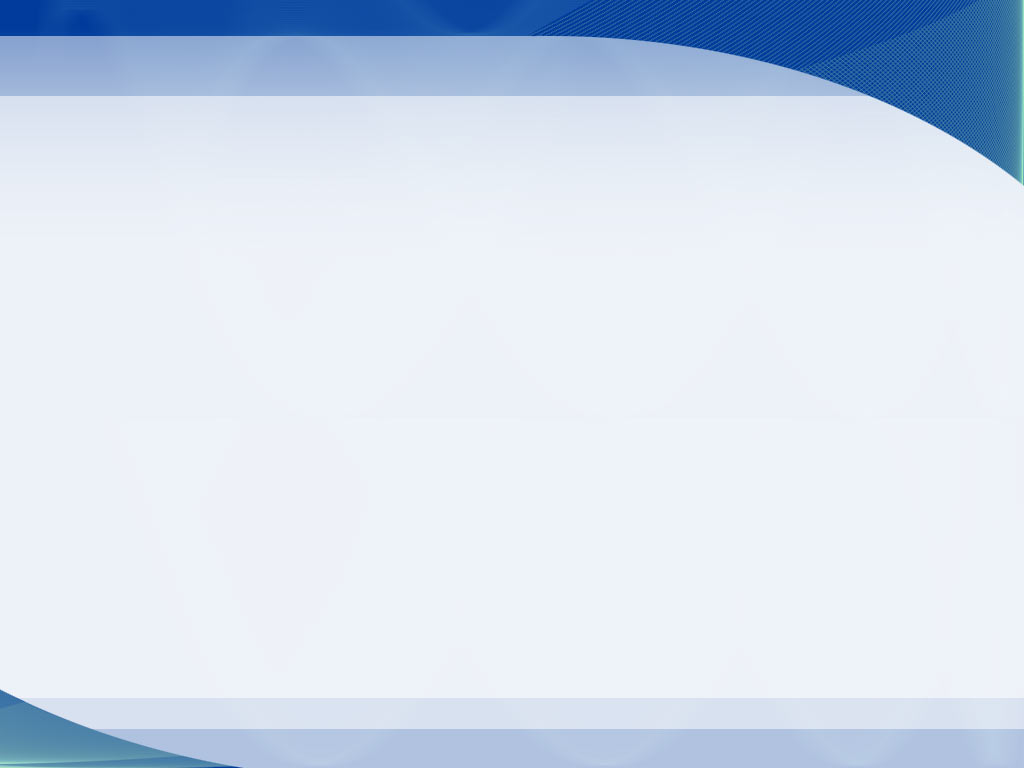 QRNG (Quantum Random Number Generator)
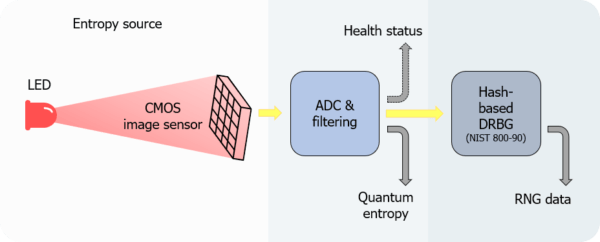 Reference: https://www.idquantique.com/random-number-generation/products/quantis-qrng-chip/
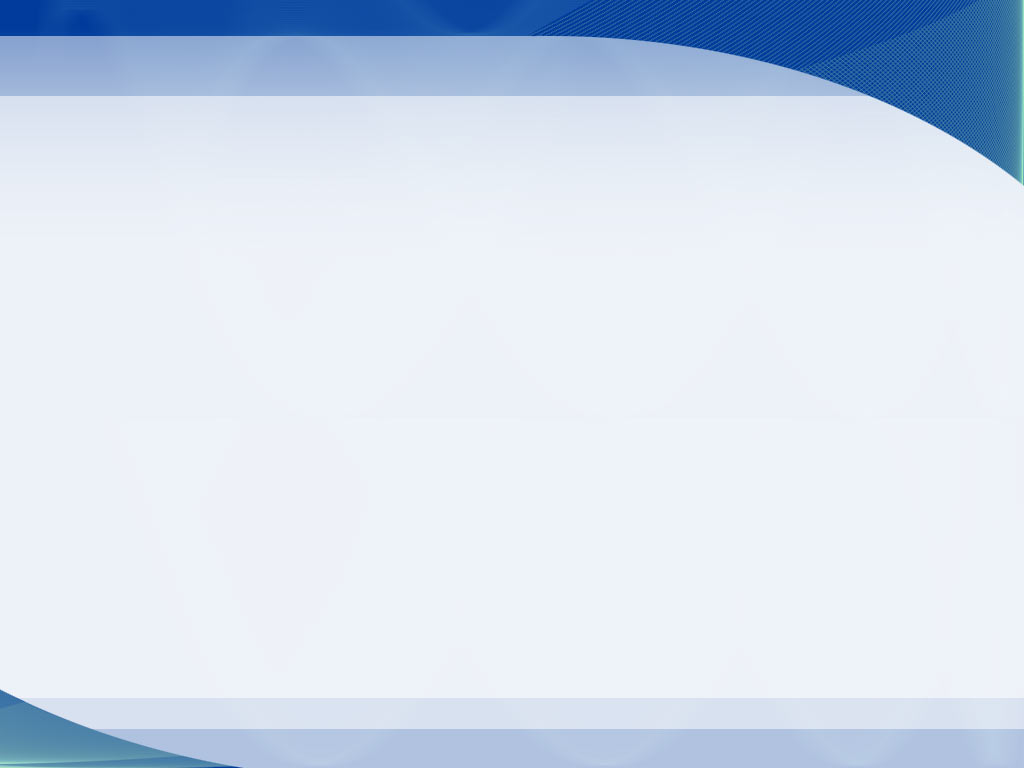 How to measure the degree of randomness ?
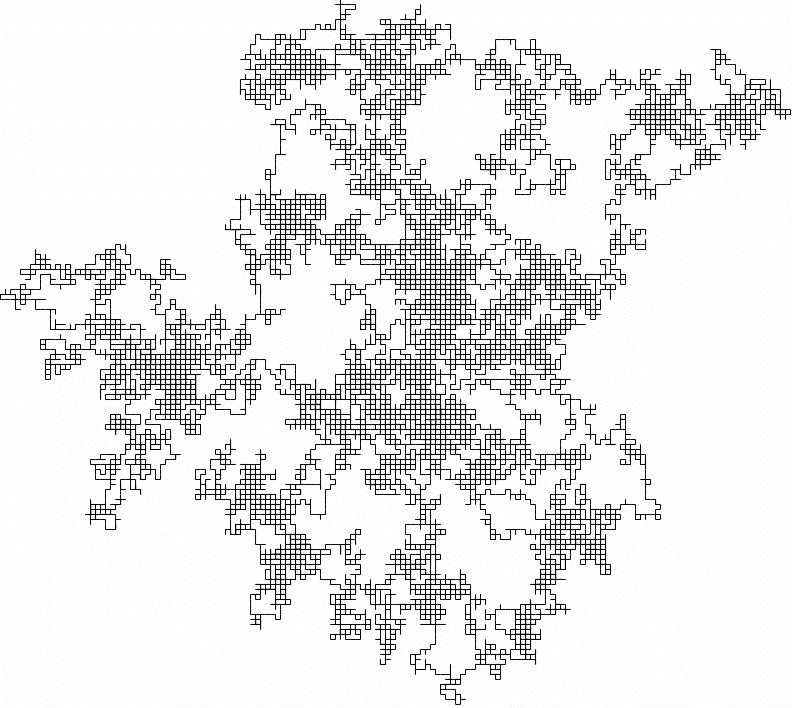 https://nvlpubs.nist.gov/nistpubs/Legacy/SP/nistspecialpublication800-22r1a.pdf